PROPÓSITOS Y METAS PERSONALES
CONCEPTO DE PROPÓSITO
Determinación firme de hacer algo.
Objetivo que se pretende alcanzar.


PROPÓSITO DE VIDA
Es el porqué de nuestra existencia, el que da sentido a lo que hacemos y el que se convierte en una brújula moral y motivacional de nuestras acciones, decisiones y sacrificios. Es en definitiva, la razón de ser.

Aquello que nos motiva a seguir esforzándonos cada día. Refleja lo que queremos alcanzar para lograr nuestra felicidad y es la razón por la que estamos dispuestos a hacer sacrificios e implementar hábitos en nuestra vida diaria. Al momento de encontrar tu propósito querrás hacer todo lo que esta a tu alcance para lograrlo.
POR QUE ES IMPORTANTE TENER UN PROPÓSITO
El propósito de vida es un punto de partida Se puede llevar una vida mas consciente.Cuando tienes objetivos claros vas a poder elaborar mejores planes y tomar las decisiones correctas para alcanzar aquello que deseas.
Te ayuda a tener en claro lo que es importante y lo que no Al tener tus metas claras podras dirigir tu atención a aquellas cosas que son realmente importantes para ti.
Te permite tener  una vida con sentido  Al momento de perseguir un propósito tu vida se llenará de significado y tomarás las decisiones que se alinean mas con tus objetivos, ya no seras una persona que se deja llevar por el resto, sino que tomaras las riendas para construir la vida que siempre has soñado.
Tendrás motivación y pasión Te levantarás todos los días lleno de energía y con la capacidad de mantener la motivación en el trabajo que estés realizando, ya que eres consciente de que cada cosa que hagas te acercará mas a tus objetivos.
Lograrás el éxito bajo tus propios términos El éxito es el efecto de hacer aquello que amas, por eso primero debes identificar aquello que realmente te importa, para luego canalizar toda tu energía para hacerlo realidad.
METAS
Fin al que se dirigen las acciones o deseos de una persona.
Una meta precisa y eficaz debe ser clara, medible y con plazos de cumplimiento determinados. La precisión es determinante para el éxito de una meta, cada meta debe de tener un concepto claro y limitado, así como una métrica que permita saber periódicamente cuál es el nivel de cumplimiento de la misma.
CRITERIOS QUE DEBE CUMPLIR:
Especifica. 
Las metas han de ser claras y centrarse en lo que queremos .
Medible.
Si no podemos medirlo, no podemos ver si se produce el cambio que  perseguimos y si lo conseguimos.
Alcanzable 
Debemos establecernos metas que podamos alcanzar, o de lo contrario no nos veremos motivados y abandonaremos. A veces será necesario subdividir las metas en otras mas pequeñas o en períodos mas cortos.
Realista
Hemos de establecernos metas que seamos capaces de conseguir, ser realista.
Oportuno 
Debemos establecer un tiempo para conseguir la meta, pues esto nos hará tener claro los objetivos y no abandonar.
TIPOS DE METAS
Metas a corto plazo
Suelen ser las que se aspiran a realizar en un período de tiempo de un año o menos. Deben ser las mas concretas y específicas.
2. Metas a mediano plazo 
Son metas que nos fijamos en un período de 2 a 5 años. Aunque intentamos que sean lo mas específicas posible, no suelen ser tan concretas como las de corto plazo.

3. Metas a largo plazo
Son metas que nos fijamos de 5 a 10 años, y son los objetivos mas ambiciosos y grandes a los que aspiramos.
TAREA
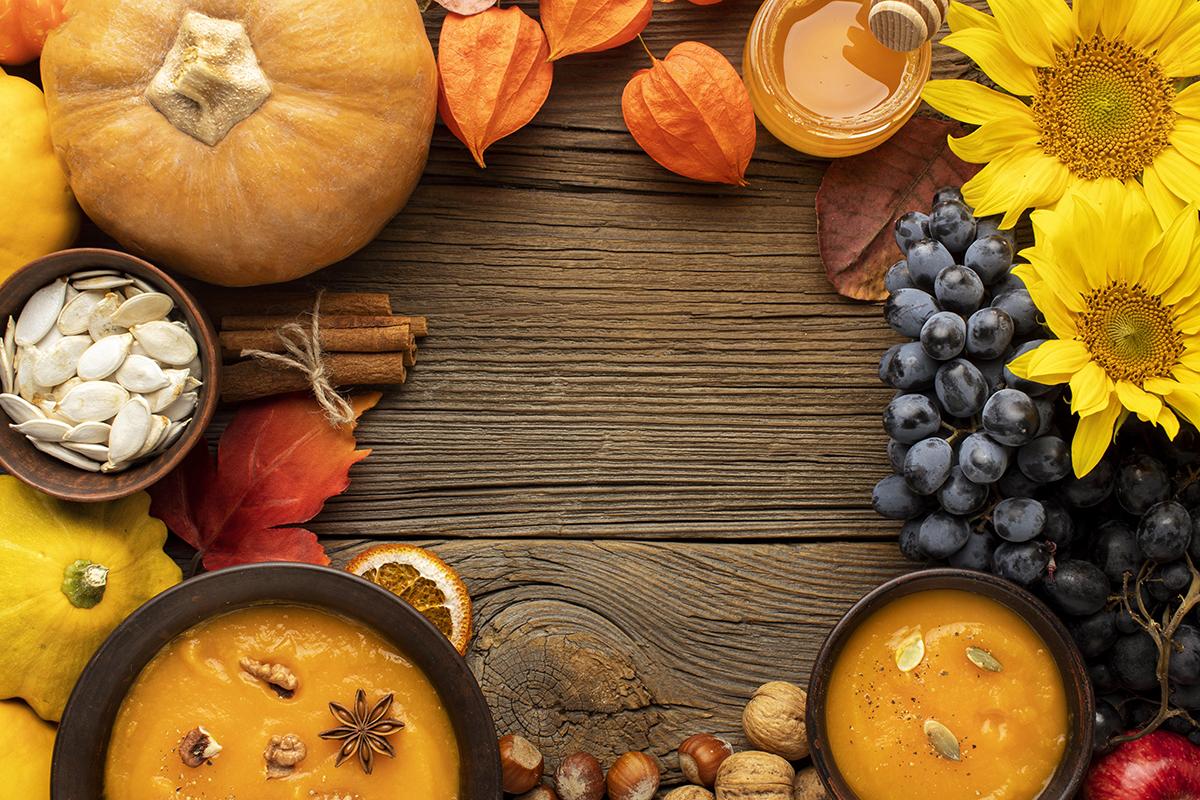 Responde las siguientes preguntas
¿ Qué cosas son las que mas me apasionan ?
Que te gusta, que te hace sentir pleno, que actividades o tareas te gusta desarrollar.
 2. ¿ Qué logros he conseguido en mi vida ?
Experiencias que has vivido hasta ahora, cosas que has hecho y de las que te sientes mas orgulloso.
Si  mi vida no tuviera limites ¿ qué haría ?
 ¿ Cuáles son mis metas ?
¿ Cuáles son mis metas físicas, profesionales, familiares ?
5 . ¿ Cuál es la persona a la que mas admiro en el mundo ?
¿ Porqué la respetas, cuáles son sus mejores cualidades, qué puedes aprender de ella ?
6. ¿ Qué es lo que no me gusta hacer ?
¿ Qué cosas no te gustan de tu día a día ? Si algo no te gusta debes cambiarlo.
7. ¿Qué tan dispuesto estoy para conseguir lo que quiero ?
Esto significa salir de tu zona de confort.
GRACIAS
SUERTE EN SUS PRÁCTICAS